NAFIN
MAYO 2024
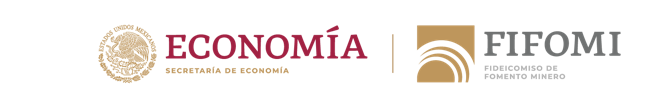 ORIGINACIÓN DEL CRÉDITO
C. Pérez/V. Elías/G. Cubría/E.Bautista
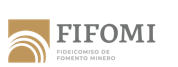 PROCESO DE CRÉDITO
FUNCIÓN I. Promoción e integración del Expediente
I.1 Promoción con el cliente.
I.2 Validación y factibilidad técnica.
I.3. Integración del expediente de crédito.
Actividades
FUNCIÓN V. Recuperación
ADMINISTRACIÓN DEL CRÉDITO
FUNCIÓN II. Análisis, Evaluación y Decisión.
V.1 Recuperación administrativa
V.2 Recuperación judicial
FUNCIÓN IV. Seguimiento y Control
Actividades
II.1 Análisis de la solicitud.
II.2 Evaluación crediticia.
II.3 Autorización del crédito.
IV.1 Guarda valores.
IV. 2 Seguimiento.
IV.3 Control.
Actividades
Actividades
Desarrollo de Negocio
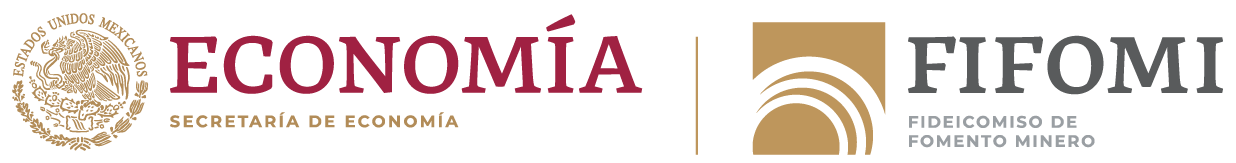 Promoción con el cliente
Validación y Factibilidad Técnica
Medios de difusión utilizados:
Integración del Expediente de Crédito
La página institucional:  https://www.gob.mx/fifomi.

Promoción directa a Intermediarios Financieros y empresas del sector minero y su cadena de valor.

Talleres (de manera presencial en conjunto con las Gerencias Regionales dirigidos a Intermediarios Financieros).
Para realizar la integración del expediente el área considera:
Viabilidad del proyecto (técnica - financiera)

Evaluar la capacidad de pago del solicitante

Antecedentes crediticios.

Verificar la cobertura de las garantías propuestas y su certeza jurídica.
Esta actividad comprende la revisión e integración de la solicitud del cliente con la información y documentación mínima requerida conforme a los listados de requisitos de cada programa
El FIFOMI cuenta con 9 Gerencias Regionales
Análisis y Decisión
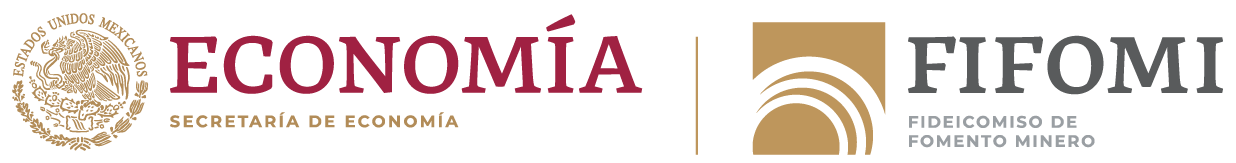 Esta actividad comprende la revisión e integración de la solicitud del cliente con la información y documentación mínima requerida conforme a los listados de requisitos de cada programa.
Análisis de la Información financiera
Para realizar él análisis de la solicitud se deberá considerar lo siguiente
Análisis de Riesgos
Análisis del estatus legal
Análisis de garantías
Una vez que cuenta con toda la documentación de las áreas involucradas se señalan los principales puntos observados de la viabilidad del proyecto.

Se remite a la Gerencia de Crédito y Contratación el expediente debidamente integrado para su evaluación y, en su caso, presentación a la Instancia de Decisión para su resolución.
Instrumentación y Desembolso
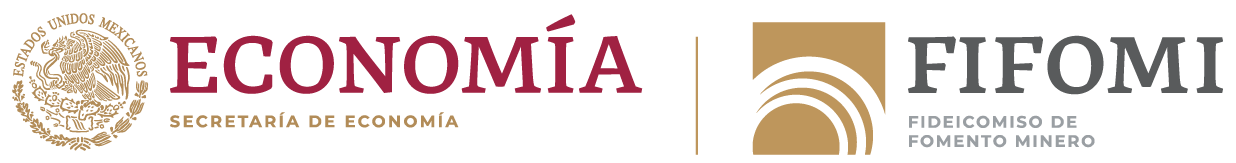 Autorización del crédito
Por la instancia de decisión correspondiente
1
Instrumentación
Elaboración y Aprobación Jurídica del Contrato y Formalización
2
Disposición
Revisión, Validación y Disposición
3